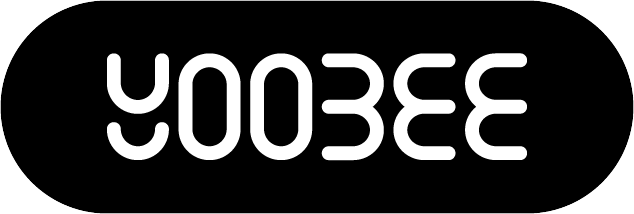 Key to Brand
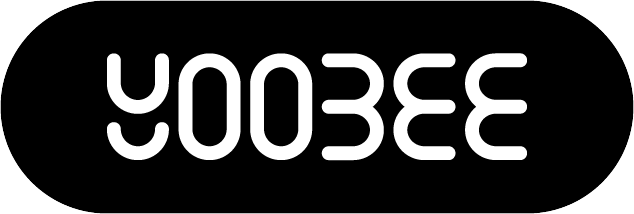 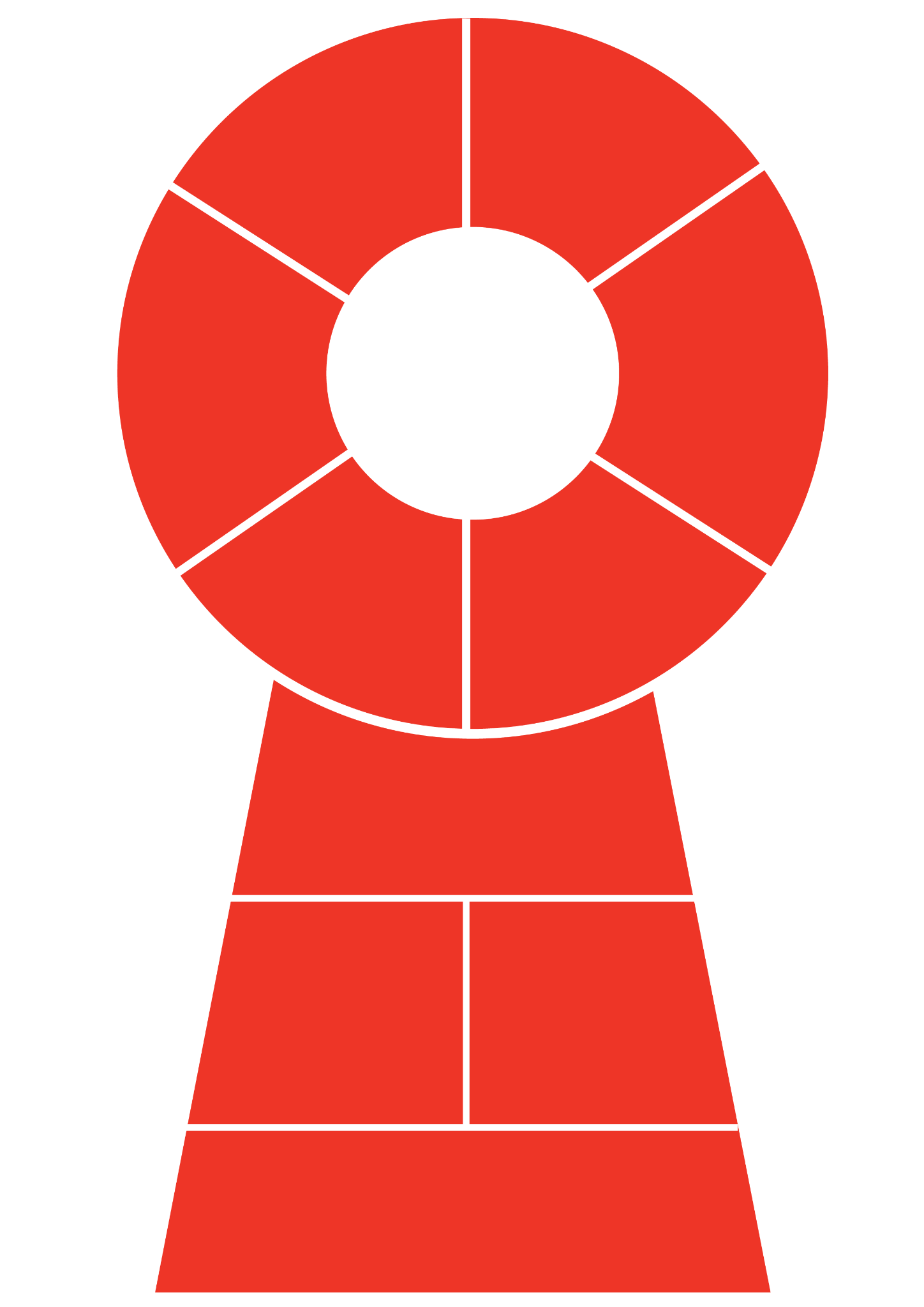 Key to BrandScaling brand globally
Brand philosophy
Brand personality
Promise
Service values
Reasons to believe
Differentiator
Major benefits
The Brand Key provides you with a framework that enables you to articulate your brand’s essence consistently throughout your organisation and out into the world.
Insight
Target Customer
Competitive environment
Root strengths
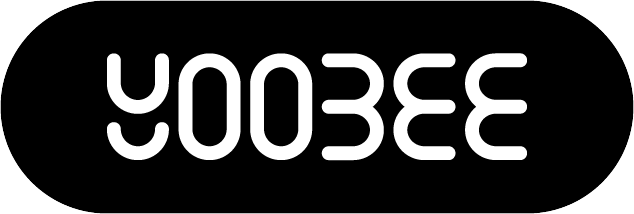 Key to BrandRoot Strengths
What are the root strength of the brand is known for?
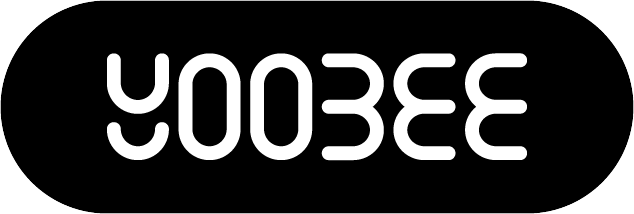 Key to BrandTarget Customer
Our target customer and the situation for which we should always their first choice
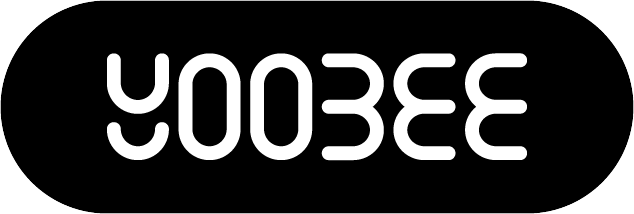 Key to BrandCompetitive Environment
The alternatives seen by our targeted customer and the relative value we offer them.
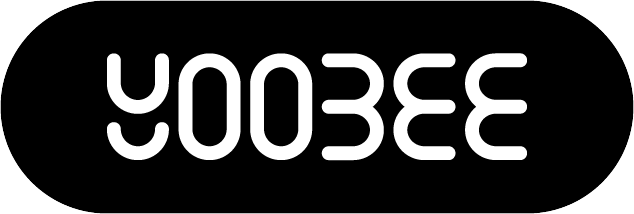 Key to BrandInsight
The element of all we know our targeted customer and their needs on which our brand is founded.
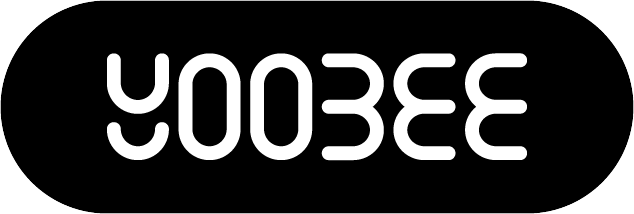 Key to BrandMajor Benefits
Differentiating rational and emotional benefits that motivate purchase.
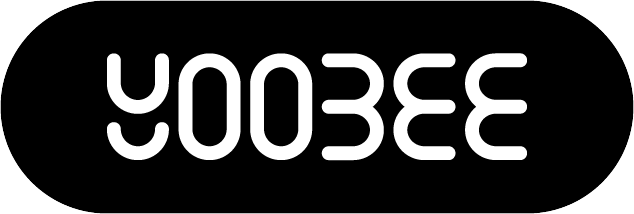 Key to BrandService Values
The values you believe are central to your brand.
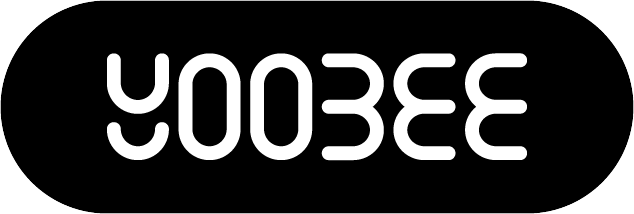 Key to BrandBrand Personality
The personality of your brand that guides all communications, experience and events.
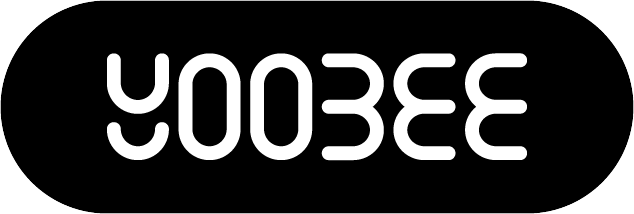 Key to BrandBrand Philosophy
The guiding philosophies that shape all of our products, services and experience.
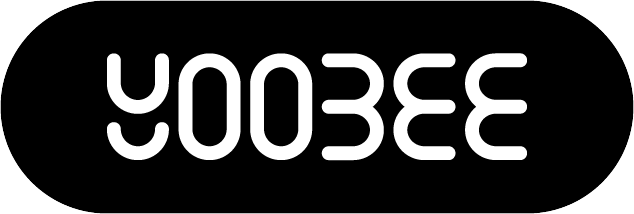 Key to BrandReasons to Believe
The proof points we offer substantiate the benefits we promise
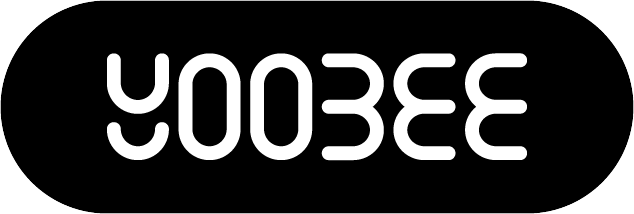 Key to BrandKey Differentiator
The most compelling and competitive reason that we are chosen for.
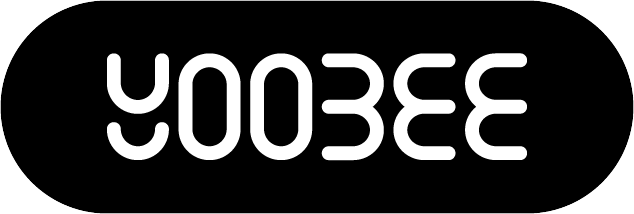 Key to BrandPromise
The simplest distillation of our brand into a core idea or promise.